শুভেচ্ছা
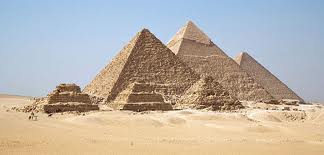 শিক্ষক পরিচিতি
নামঃ আশীষ কুমার ঘোষ 
সহকারী শিক্ষক; 
ফরাযিকান্দী উয়েসীয়া কামিল 
মাদ্রাসা ,মতলব(উঃ),চাঁদপুর।
পাঠ পরিচিতি
শ্রেণিঃ সপ্তম
বিষয়ঃ গণিত 
পাঠঃ সমানুপাত ও লাভ-ক্ষতি
সময়ঃ ৫০ মিনিট
তারিখঃ ০১/০২ /২০১৪
লক্ষ্য কর -
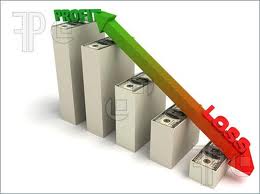 লাভ
ক্ষতি
আজকের পাঠ
লাভ ও ক্ষতি
শিখনফল
লাভ ও ক্ষতি কি তা বলতে পারবে ।
লাভ ও ক্ষতি সংক্রান্ত সমস্যা সমধান কারতে পারবে ।
ভ্যাট বিষয়ক সমস্যা সমাধান কারতে পারবে ।
লক্ষ্য কর-
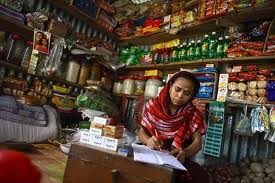 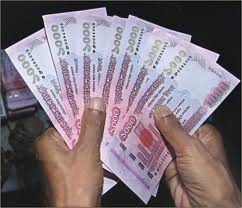 কর্ম পত্র -১ ( একক কাজ )               সময়ঃ ৩ মিনিট
লাভ বলতে কি বুঝ ?
সমাধান
লাভঃ একটি দ্রবের ক্রয় মূলের চেয়ে বিক্রয় মূল্য বেশী হলে লাভ হয় । যেমনঃ লাভ= বিক্রয় মূল্য – ক্রয় মূল্য ।
খেয়াল কর…
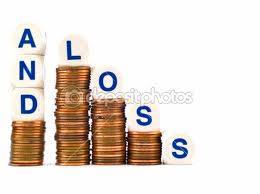 ব্যাবসায় ক্ষতি
নীল  অংশ ১০ ভাগ
মাইকের শব্দে কানের ক্ষতি
কর্ম পত্র -২ ( জোড়ায় কাজ )   সময়ঃ    ৫ মিনিট
একটি  দ্রব্য ১৯০ টাকায় ক্রয় করে 

১৭৫ টাকায় বিক্রয় করলে শতকরা 

কত ক্ষতি হবে ?
সমাধান
ক্রয় মূল্য =১৯০ টাকা
    বিক্রয় মূল্য=১৭৫ টাকা
ক্ষতি=১৫ টাকা
তাহলে,				 ১৯০ টাকায় ক্ষতি  হয় ১৫ টাকা         
∴   ১   “     “  “       ১৫/১৯০
∴ ১০০  “   “  (১৫×১০০)÷১৯০
                      =৭.৮৯%
  উত্তরঃ ৭.৮৯% ক্ষতি হয় ।
লক্ষ্য কর
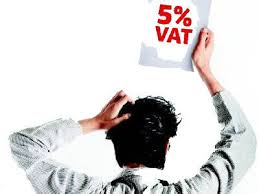 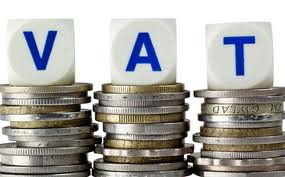 ভ্যাট
ধায্য ভ্যাট       ৫%
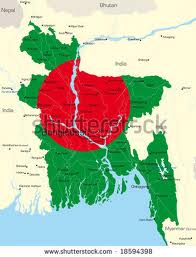 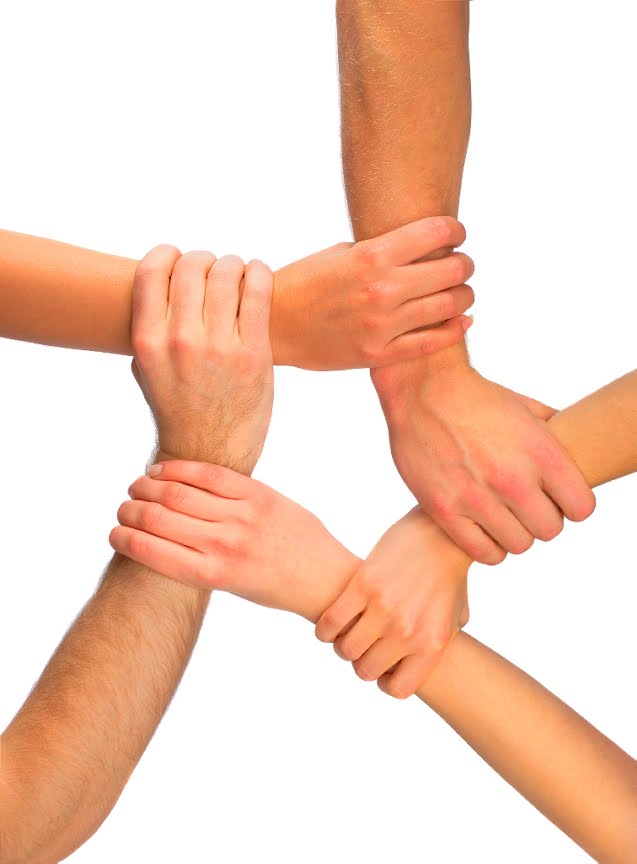 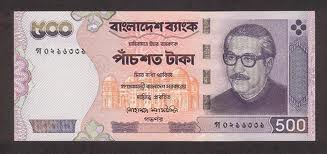 কর্ম পত্র -৩ (দলগত  কাজ)  সময় -৮ মিনিট
জনি ২০ টাকা দরে  ১৫ মিটার লাল ফিতা 
ক্রয় করলো , ভ্যাটের হার ১২ টাকা । সে 
দোকানিকে ৫০০ টাকার নোট দিলে , দোকানি 
তাকে কত টাকা ফেরত দেবেন ?
সমাধান
১ মিটার ফিতার ক্রয় মূল্য ২০ টাকা
∴ ১৫  “       “     “  “  ২০×১৫
                          =৩০০ টাকা

এবং ১০০ টাকায় ভ্যাট দিতে হয় ১২ টাকা
∴      ১      “      “      “    “(১২ ÷১০০)

∴    ৩০০     “      “      “             
                                  =৩৬ টাকা
১২×৩০০
১০০
∴ দোকানি তাকে দেবে = ৫০০ –(৩০০+৩৬)
                          = ৫০০-৩৩৬
                          = ১৬৪ টাকা
                         উত্তরঃ ১৬৪ টাকা ।
মূল্যায়ন
**  একটি দ্রবের ক্রয় মূল্য ১৫০ টাকা এবং বিক্রয় মূল্য ১৬৫ টাকা । (এর আলোকে ১ ও ২ নং প্রশ্নের উত্তর দাও । )
১। লাভ কত টাকা ? 
(ক) ১০   (খ)  ১৫   (গ)  ২০      (ঘ)     ২৫  টাকা ।
২। শতকরা কত টাকা লাভ হবে ?
(ক)  ২৫   (খ)  ২০   (গ)   ১৫   (ঘ) ১০ টাকা ।
উত্তরঃ  ১। (খ)     ২।   (ঘ)
বাড়ির কাজ
#একটি ঘড়ি ৬২৫ টাকায় বিক্রয় করলে ১০% ক্ষতি হয় ।(ক)১০% বলতে কি বুঝ ?(খ) ঘড়িটির ক্রয় মূল্য কত ?(গ) ঘড়িটি কত টাকায় বিক্রয় করলে১৫% লাভ হবে ?
ধন্যবাদ